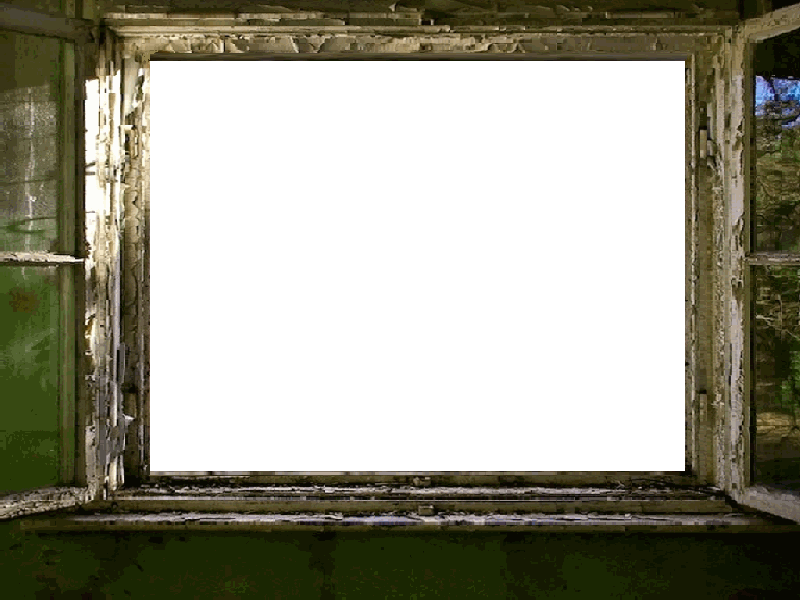 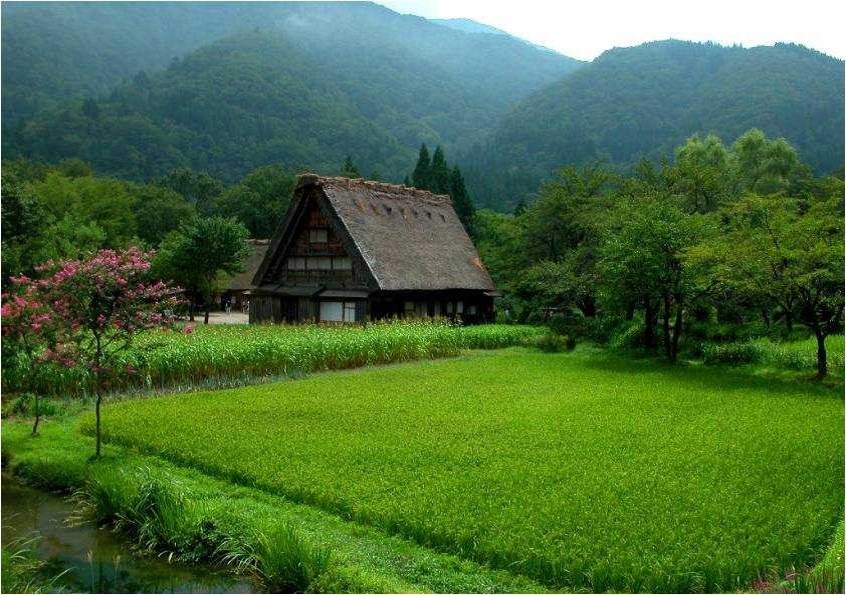 VEN A MI CASA
SEÑOR
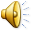 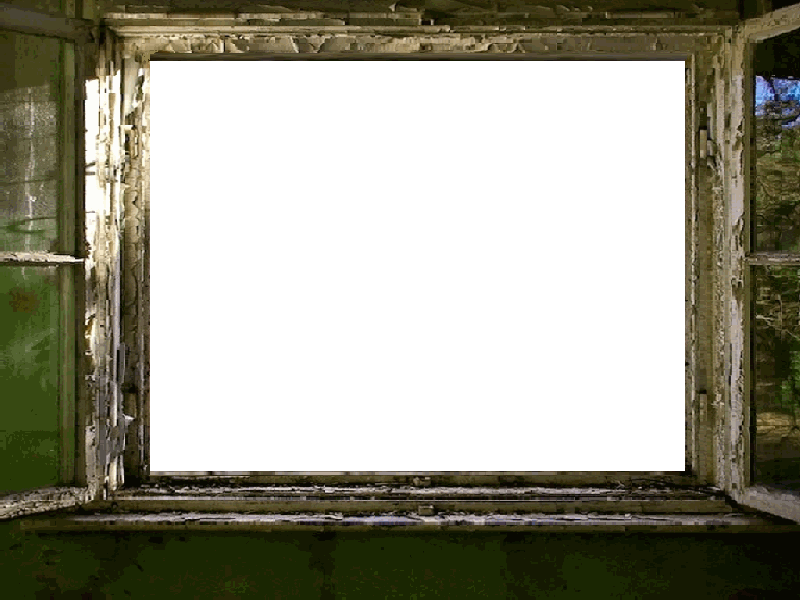 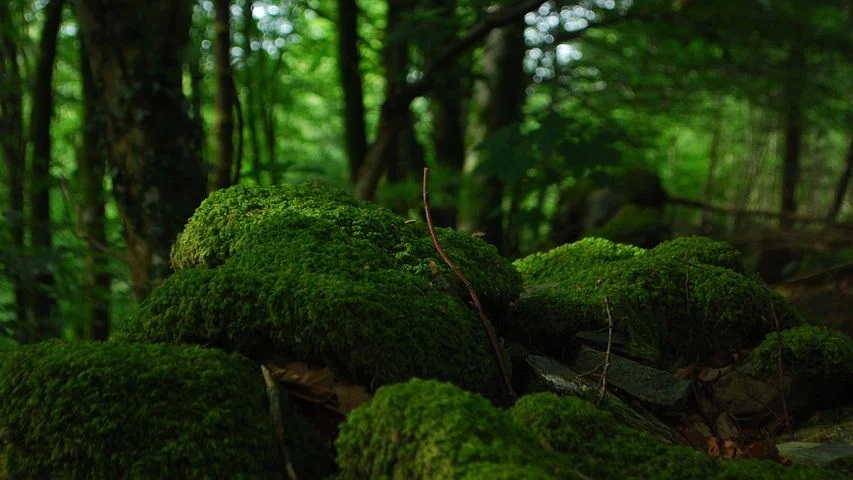 En el atardecer de mi vida
ven a mi casa, Señor,
antes de que llegue
mi definitivo encuentro 
con Dios.
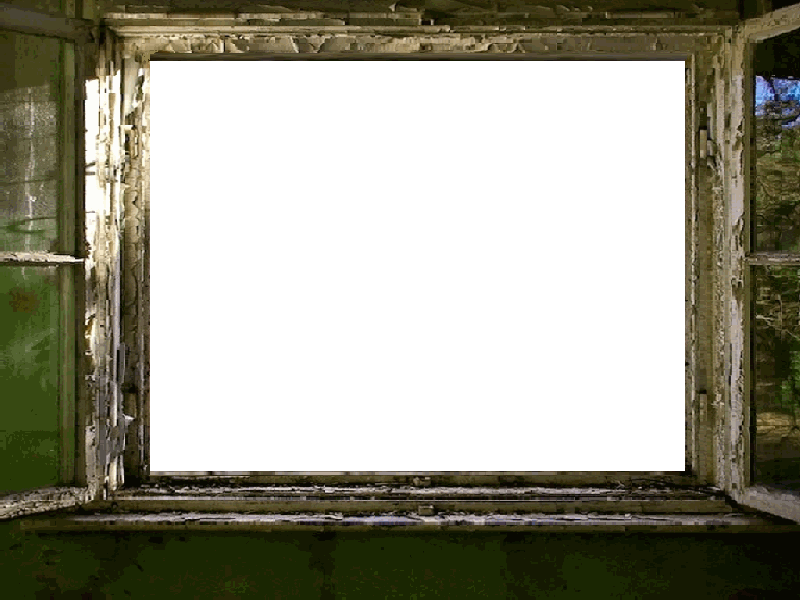 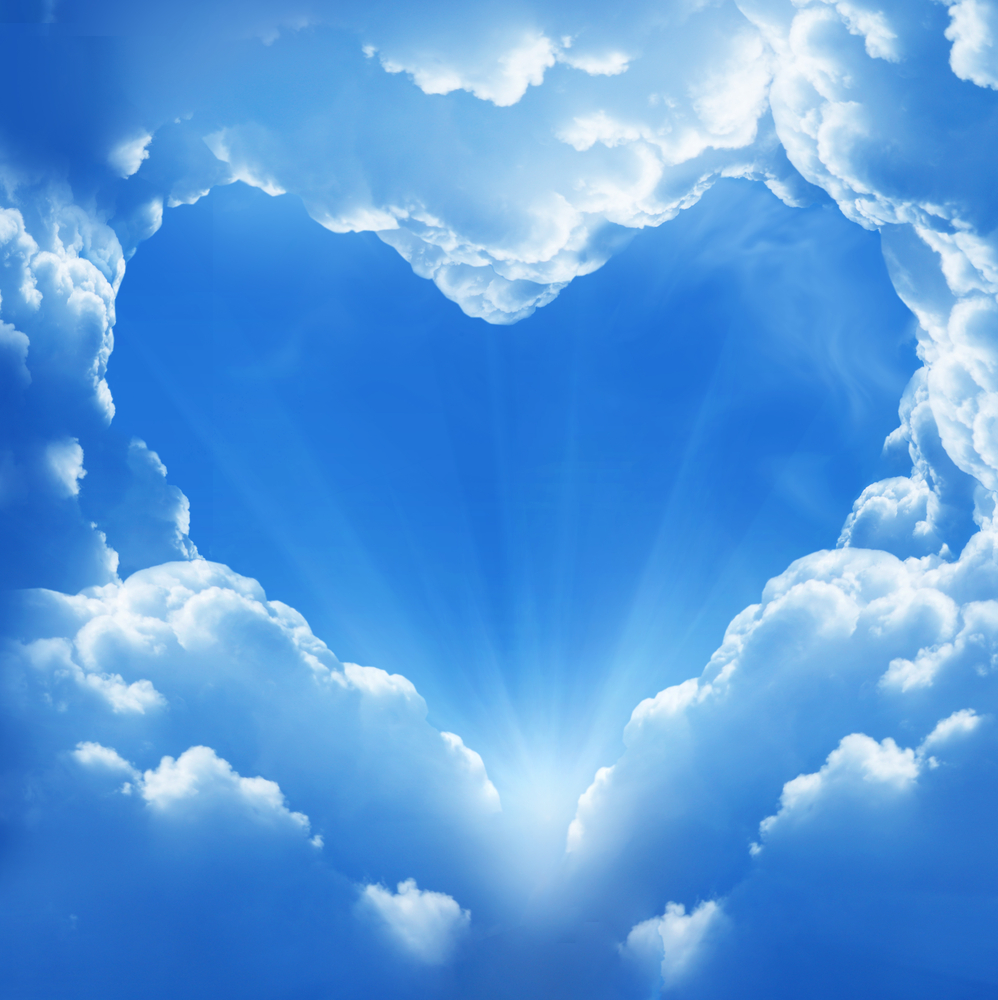 Sella tú las goteras 
que el tiempo abrió
en la estructura frágil 
de mi ser
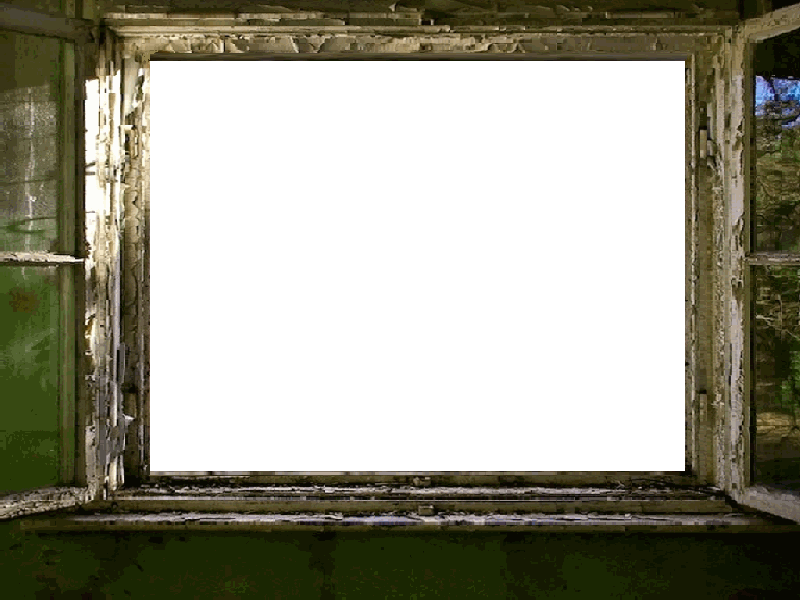 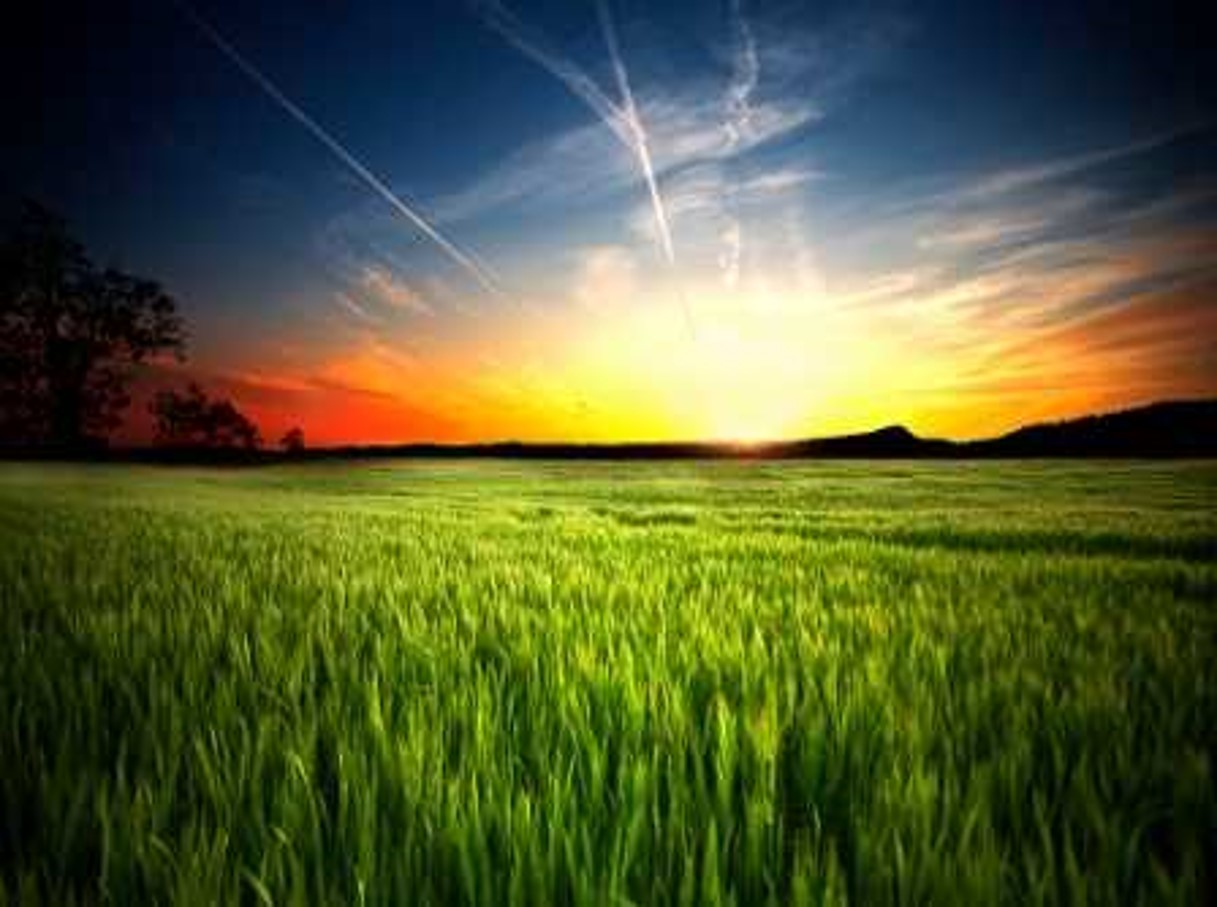 y que vuelva a ascender 
verde la hiedra
por las celosías del alma 
al llegar 
la primavera.
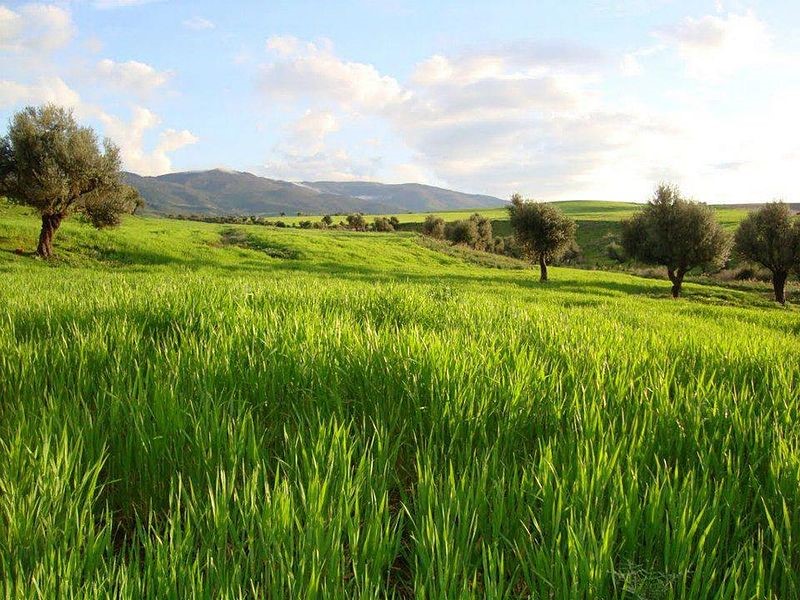 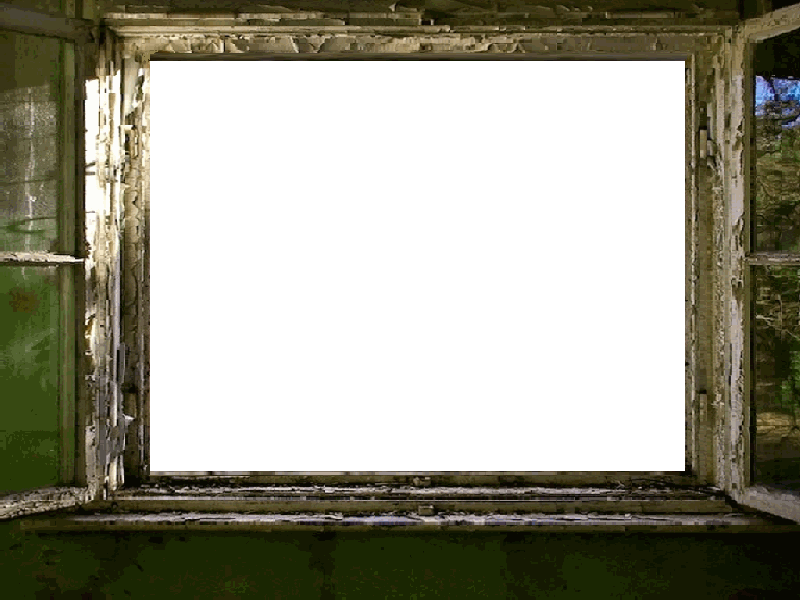 Que los pájaros bullangueros
pongan música a mis sueños 
incumplidos
en las riberas doradas 
de la tarde.
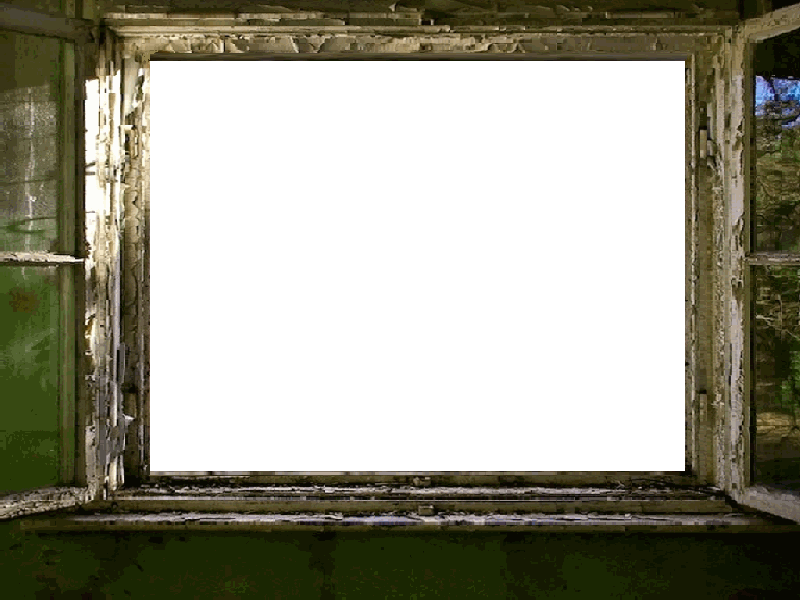 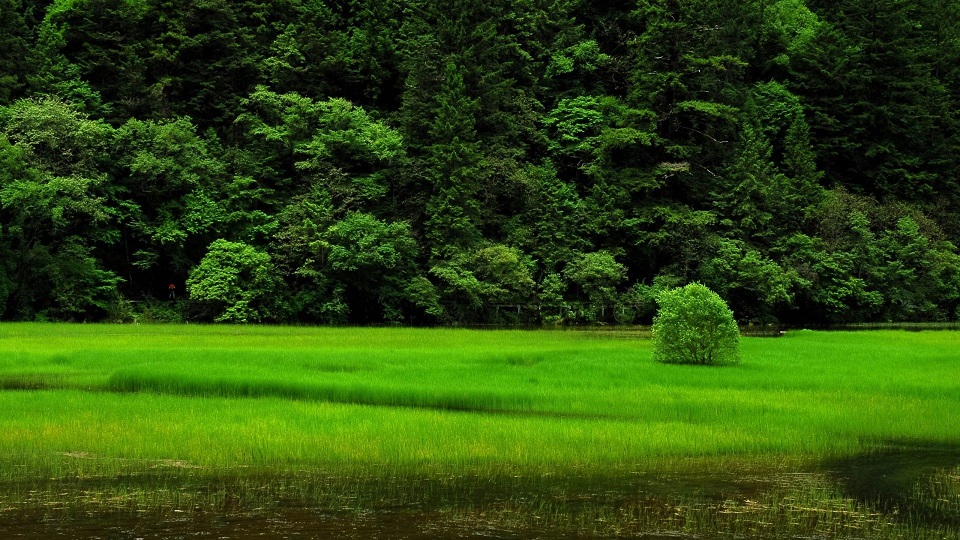 Y antes 
que la luz se apague, 
quiero ver arder en mi hogar
la llama permanente 
de nuestra eterna
amistad.
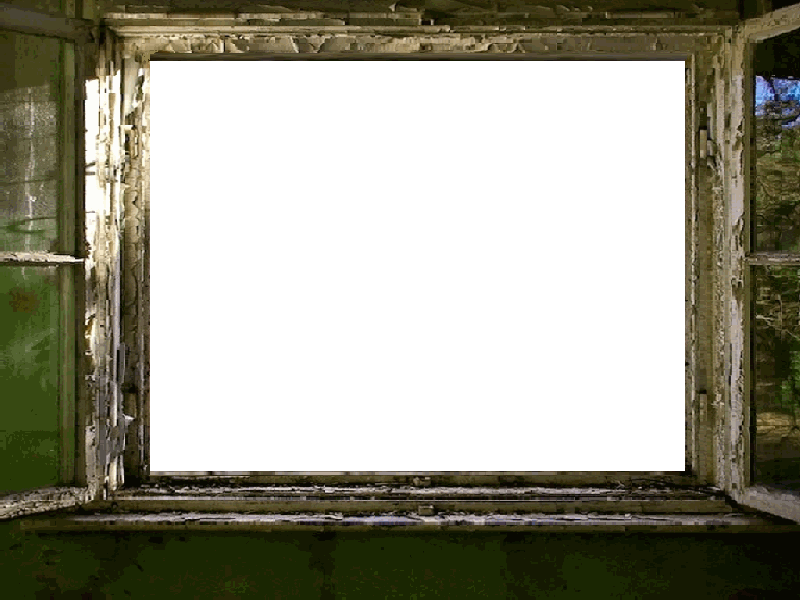 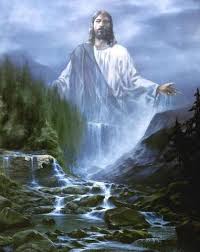 Uniremos 
entonces nuestras manos
para juntar ambos,
tú, lo divino, 
y yo, lo humano.
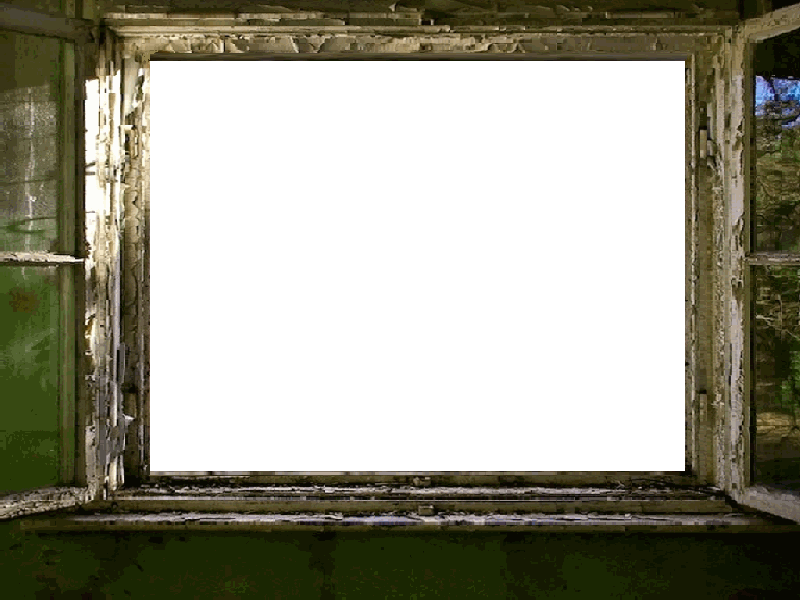 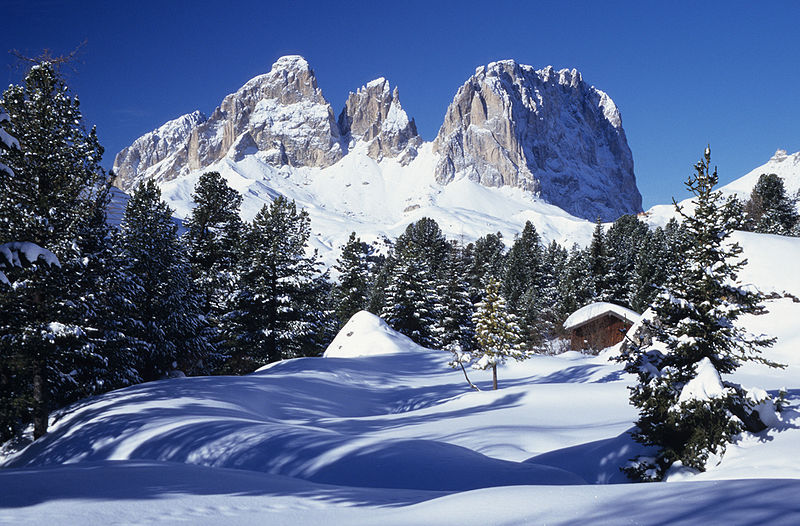 Una cena familiar
sellará para siempre
nuestra fiel amistad
juntando así 
el tiempo
y la eternidad

                           Juan Manuel del Río
F I N